Открытый классный час
10 правил безопасного использования банковской карты.
Веретенникова В.Ф.
2021 г.
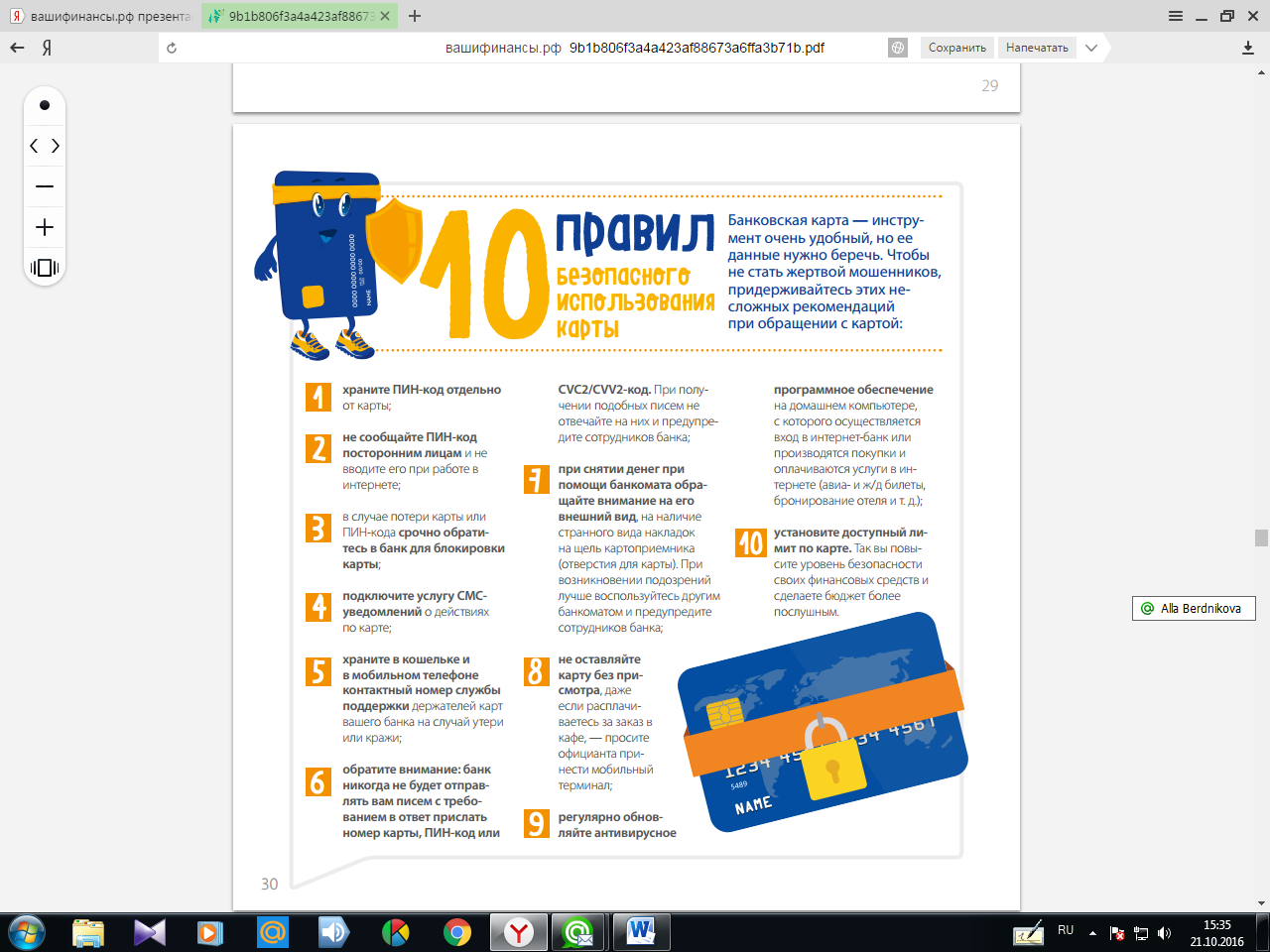 10 правил безопасного использования карты
Банковская карта – инструмент очень удобный, но его данные нужно беречь. Чтобы не стать жертвой мошенников, придерживайтесь этих несложных рекомендаций при обращении с картой:
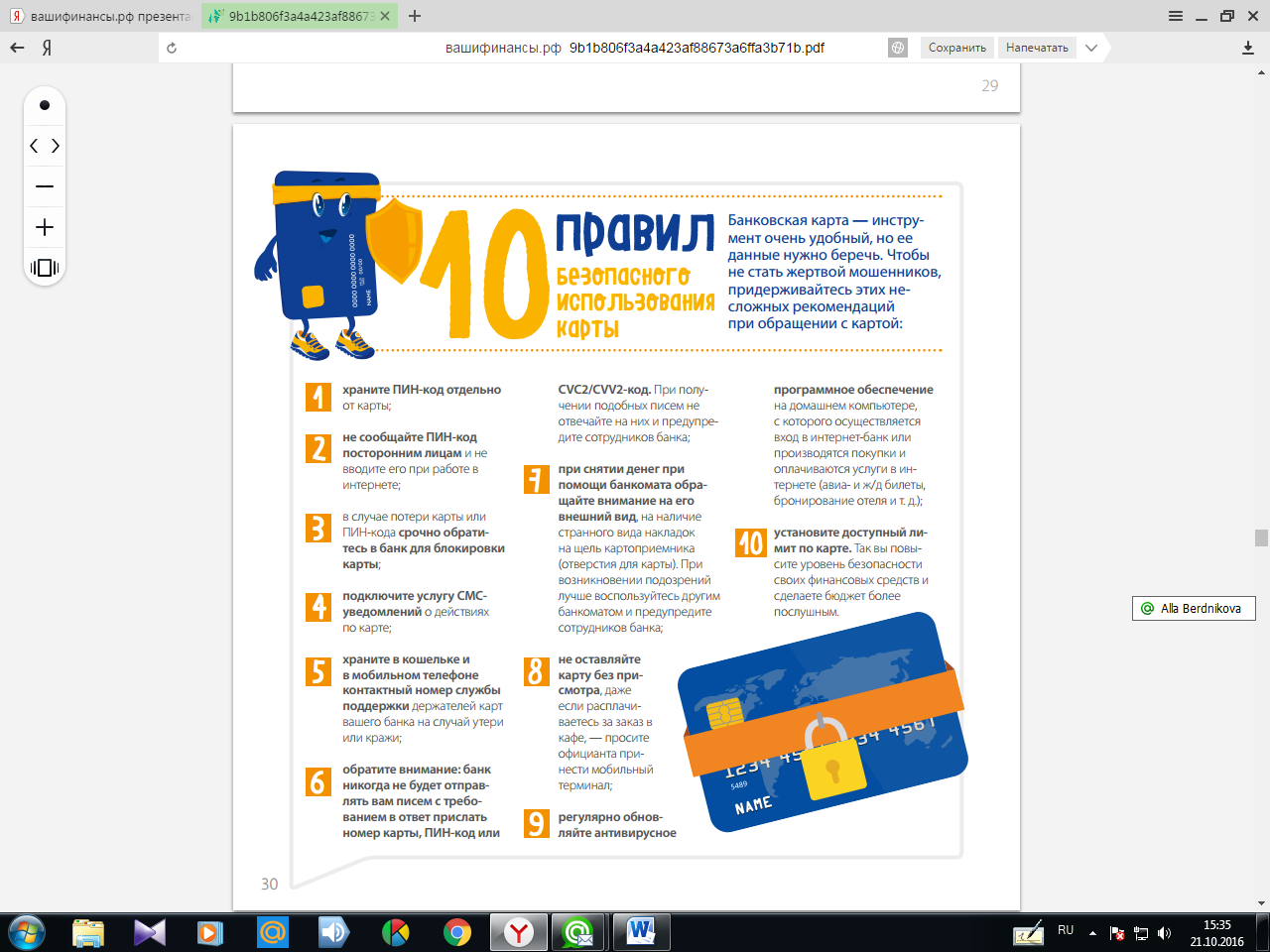 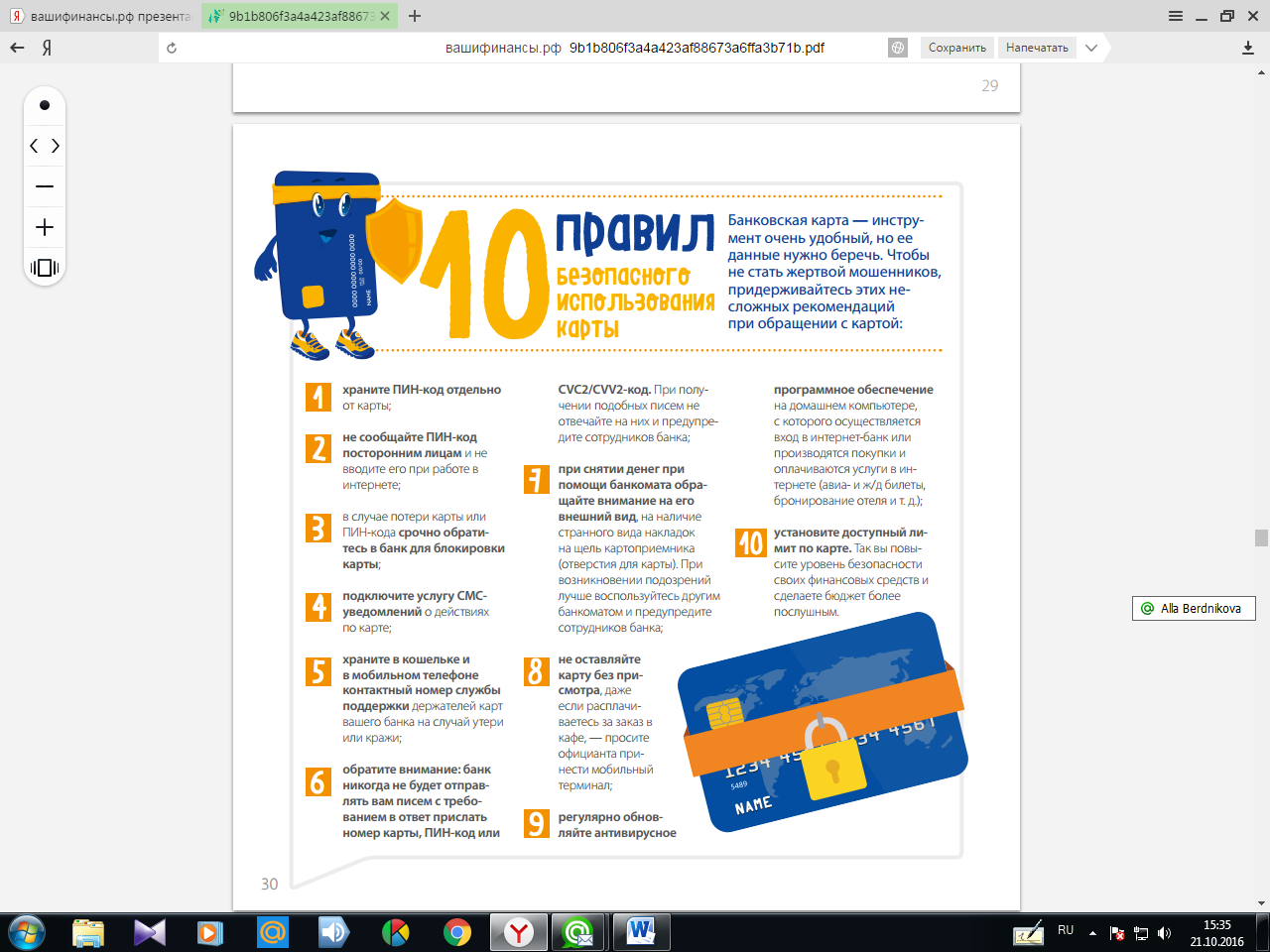 10 правил безопасного использования карты
1
храните ПИН – код отдельно от кары;
2
не сообщайте ПИН – код посторонним лицам и не вводите его в интернете;
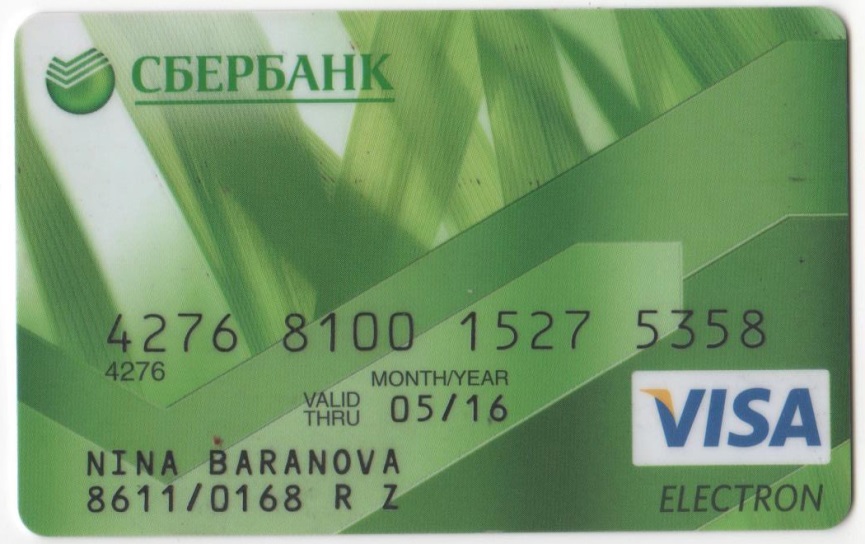 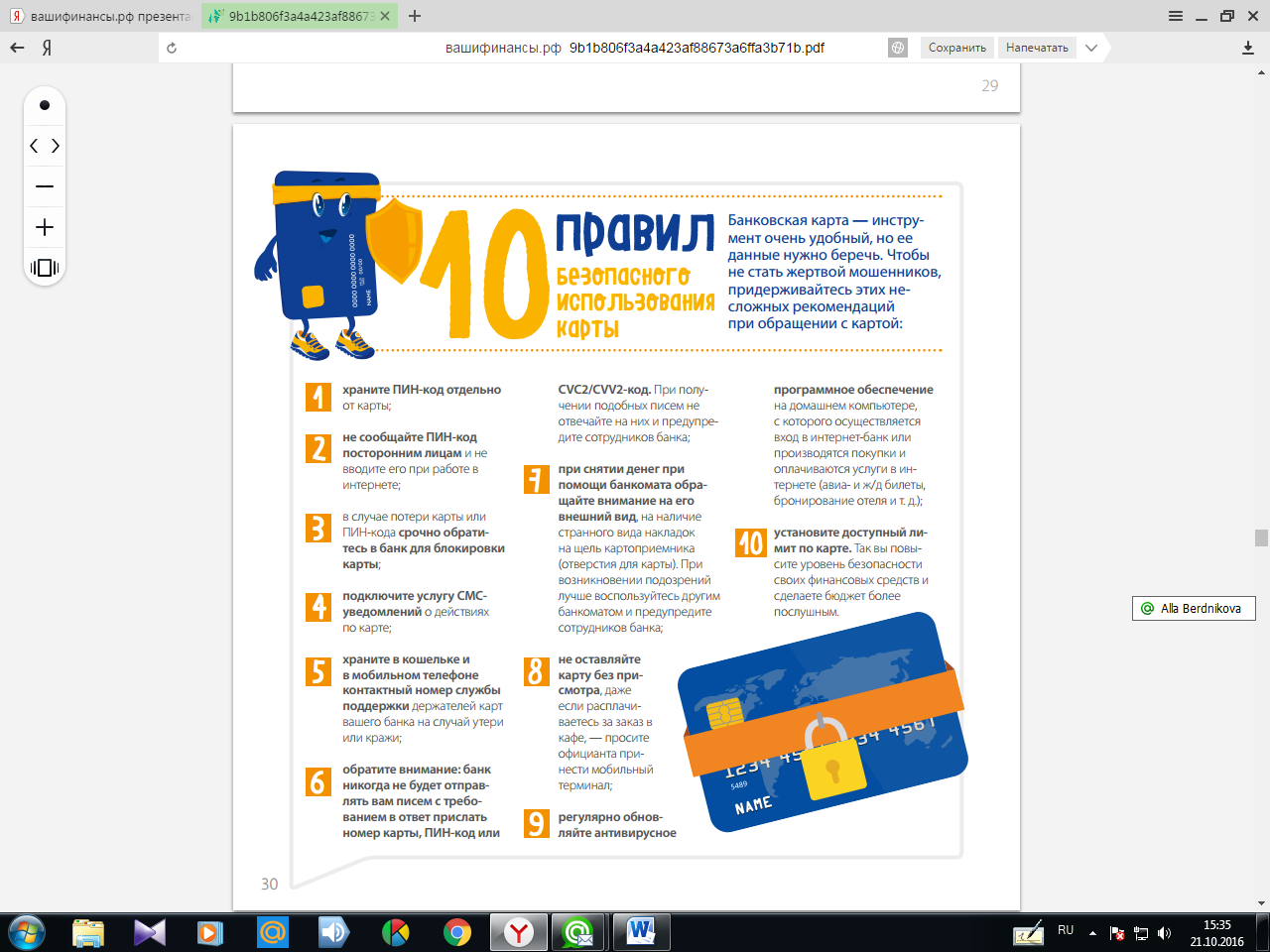 10 правил безопасного использования карты
в случае потери карты или ПИН – кода срочно обратитесь в банк для блокировки карты;
3
4
подключите услугу СМС – уведомлений  о действиях по карте;
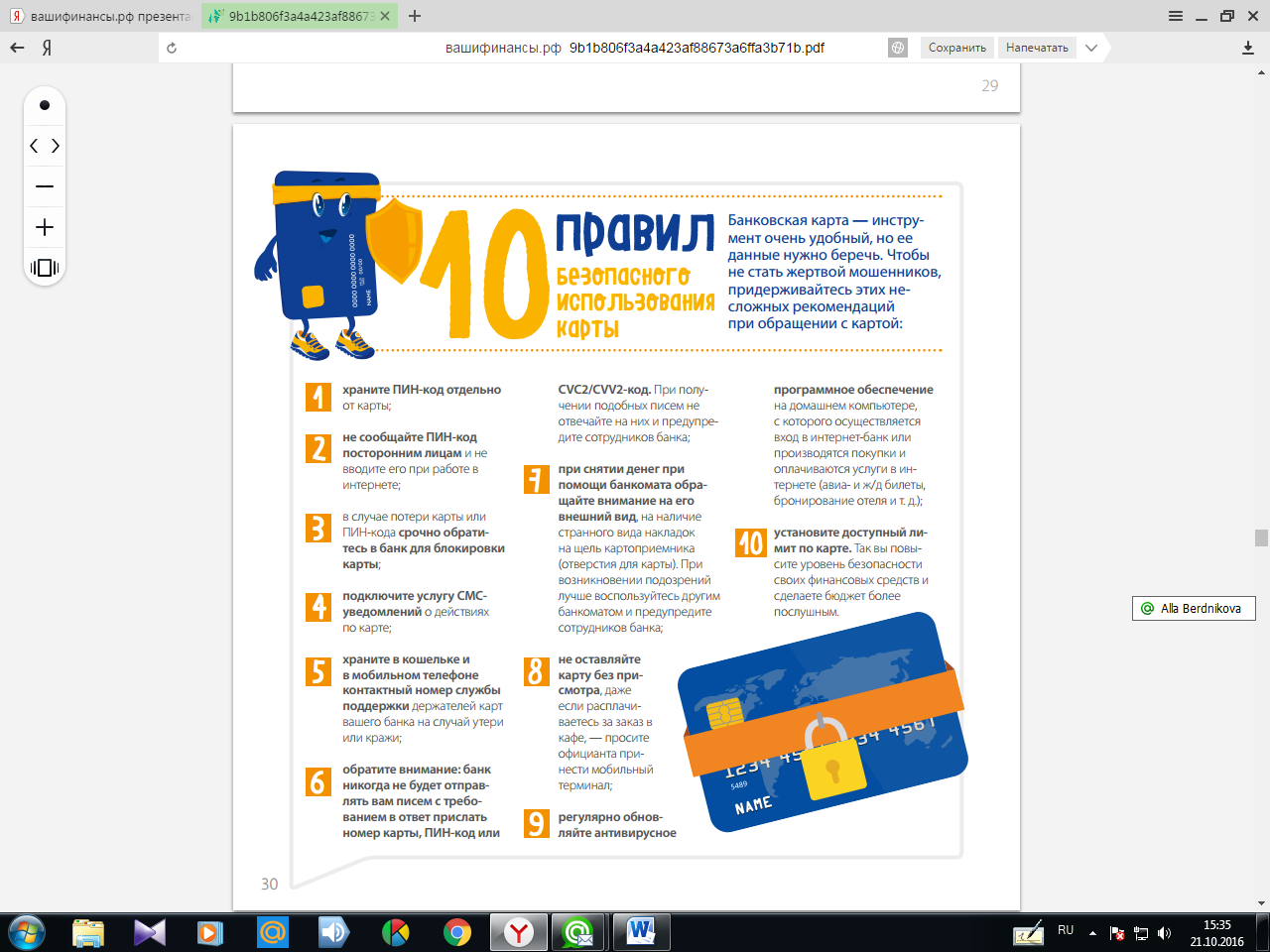 10 правил безопасного использования карты
храните в кошельке или в мобильном телефоне контактный номер службы поддержки держателей карт вашего банка  на случай утери или кражи;
5
6
обратите внимание: банк никогда не будет отправлять вам писем с требованием в ответ прислать номер карты, ПИН – код или CVC2/CVV2 код. 
При получении подобных писем не отвечайте на них и предупредите сотрудников банка;
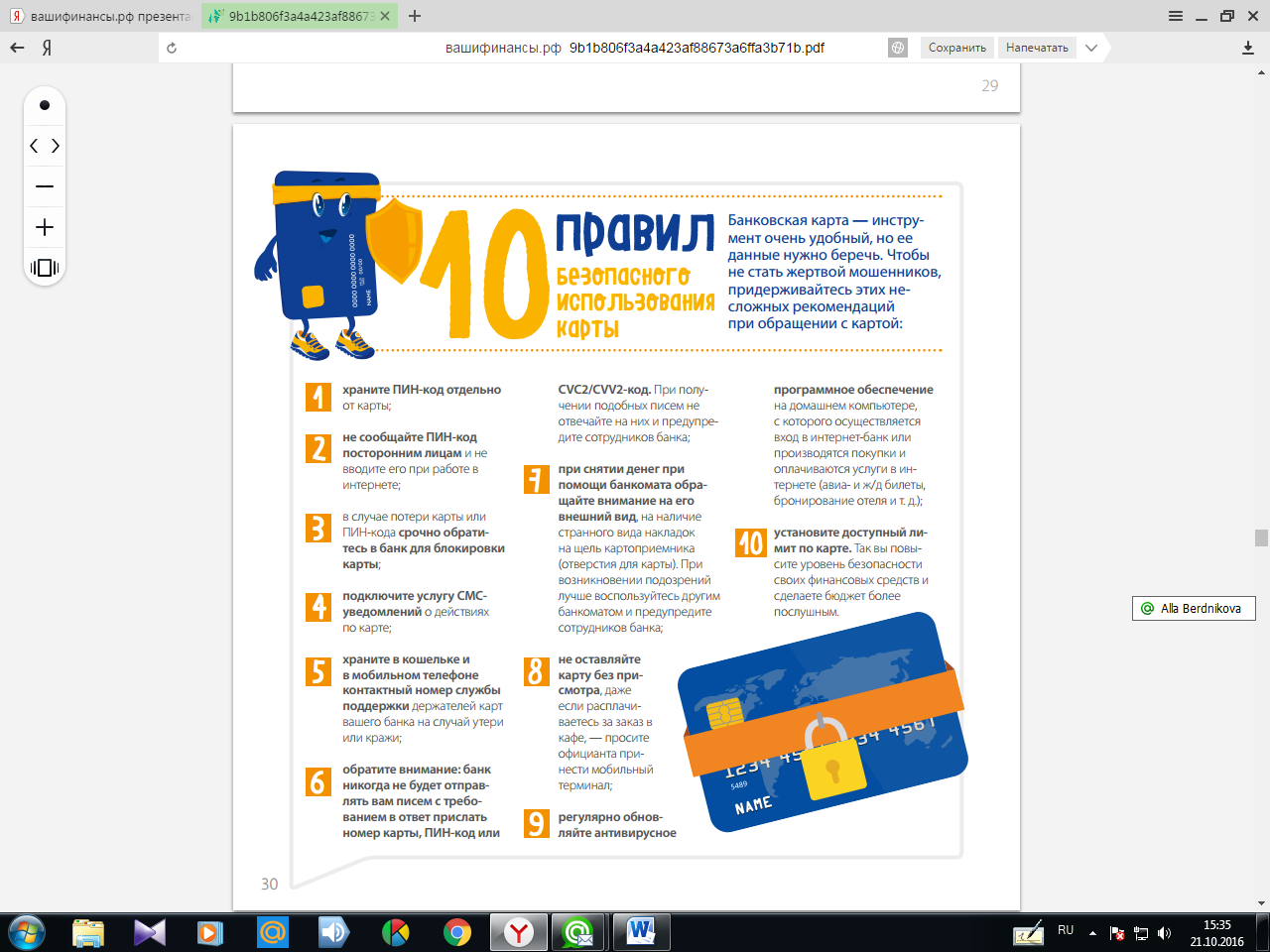 10 правил безопасного использования карты
при снятии денег при  помощи банкомата обращайте внимание на его внешний вид, на наличие странного вида накладок        на щель картоприёмника            (отверстие для карты). 
При возникновении  подозрений лучше воспользуйтесь другим банкоматом и предупредите сотрудников банк;
7
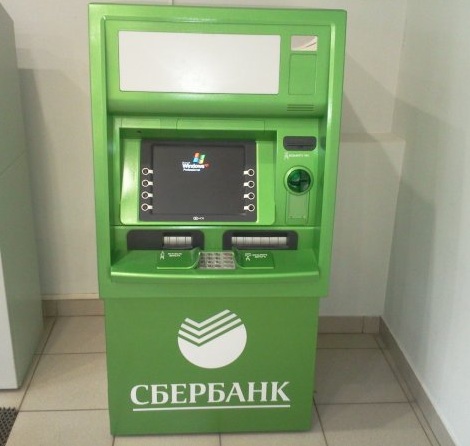 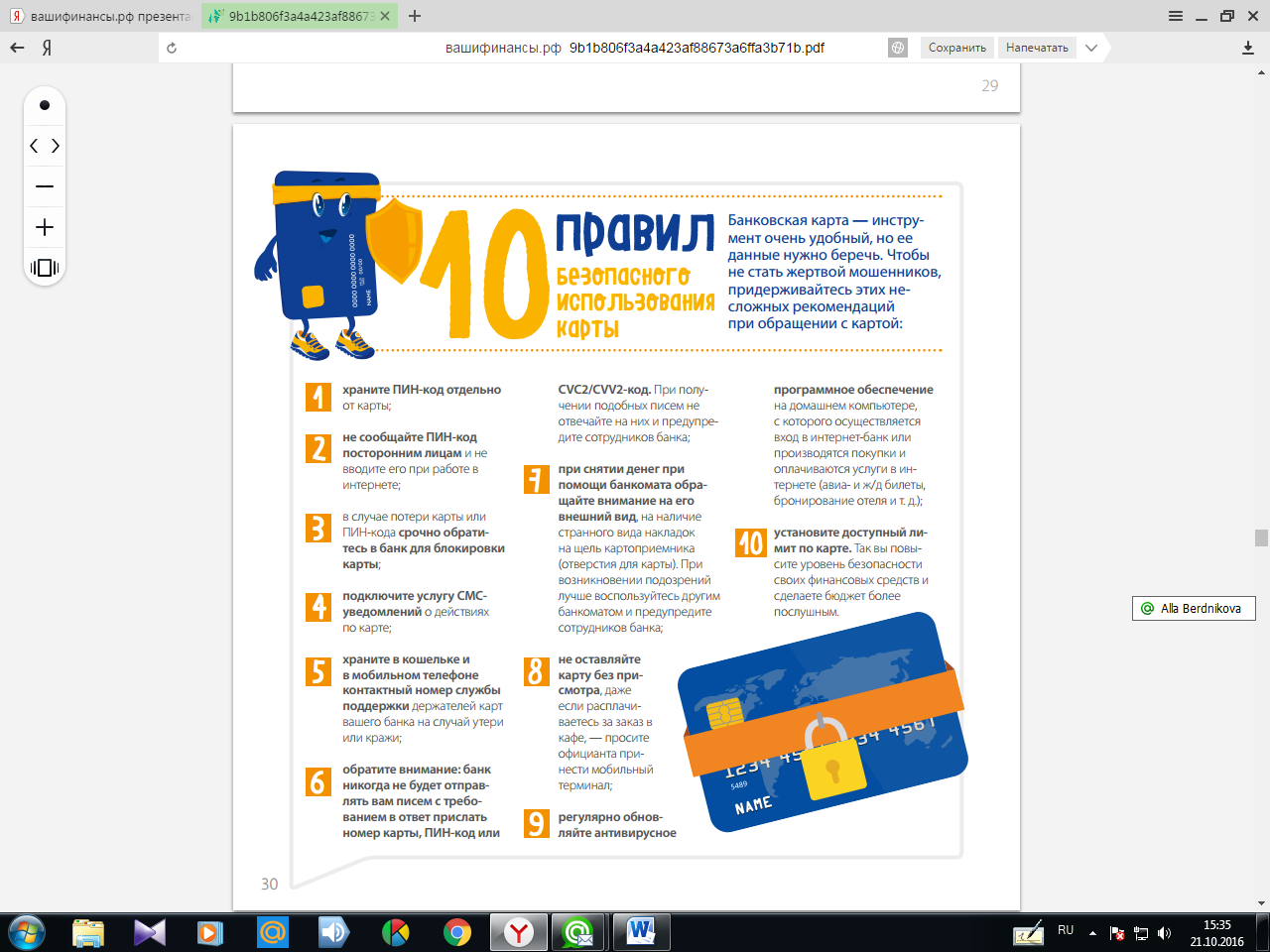 10 правил безопасного использования карты
не оставляйте карту без присмотра, даже если расплачиваетесь за заказ в кафе, – просите официанта принести  мобильный терминал;
8
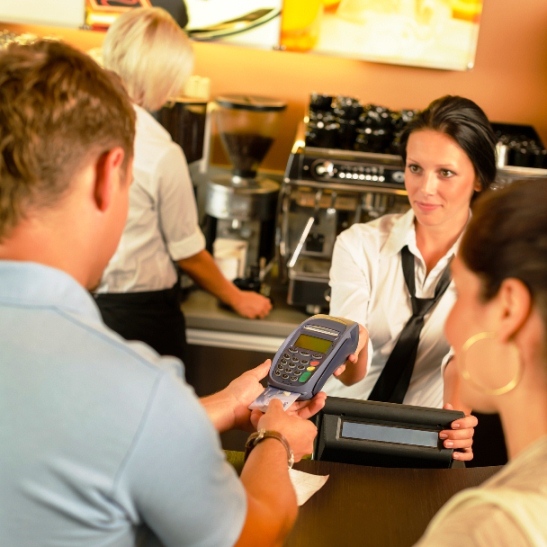 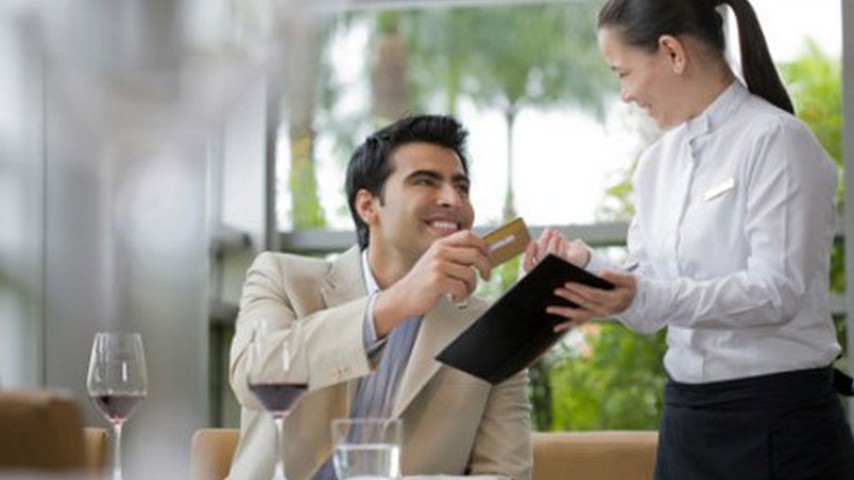 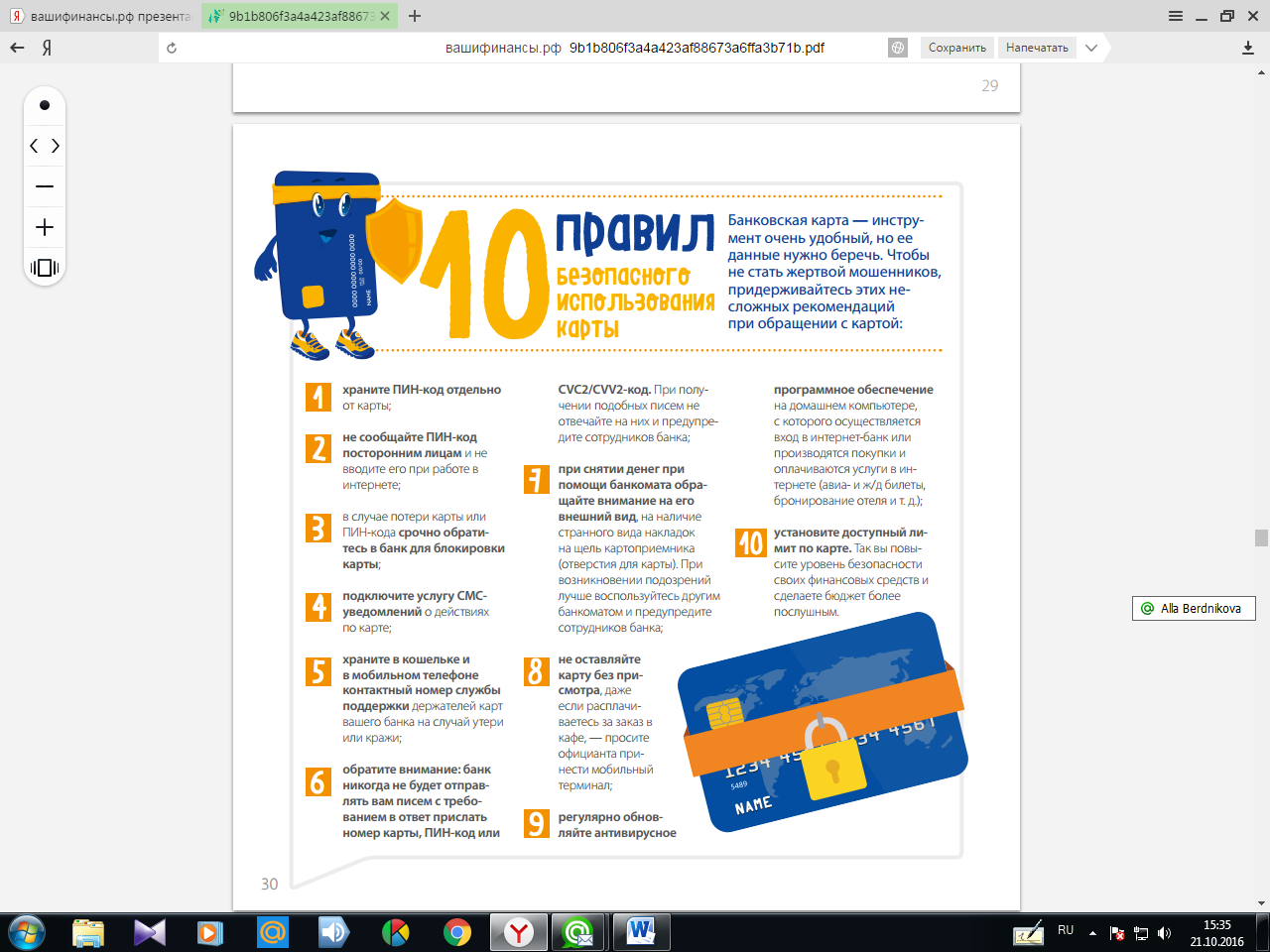 10 правил безопасного использования карты
9
регулярно обновляйте антивирусное программное обеспечение на домашнем компьютере, с которого осуществляется вход      в интернет – банк или производятся покупки и оплачиваются услуги в интернете (авиа – и ж/д билеты, бронирование отеля и т.д.);
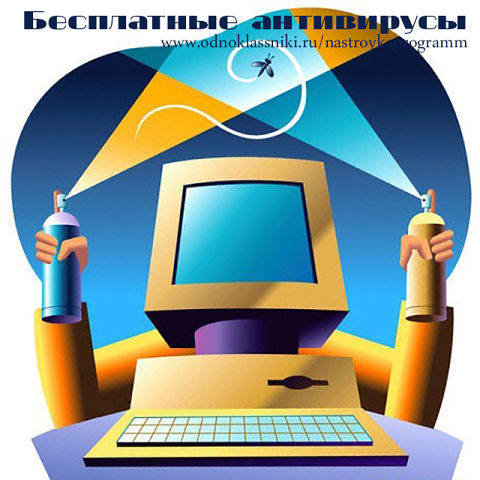 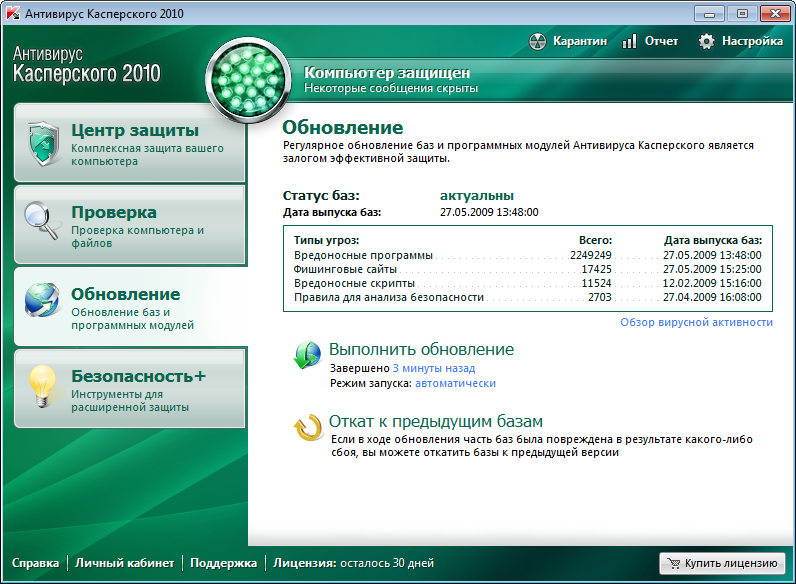 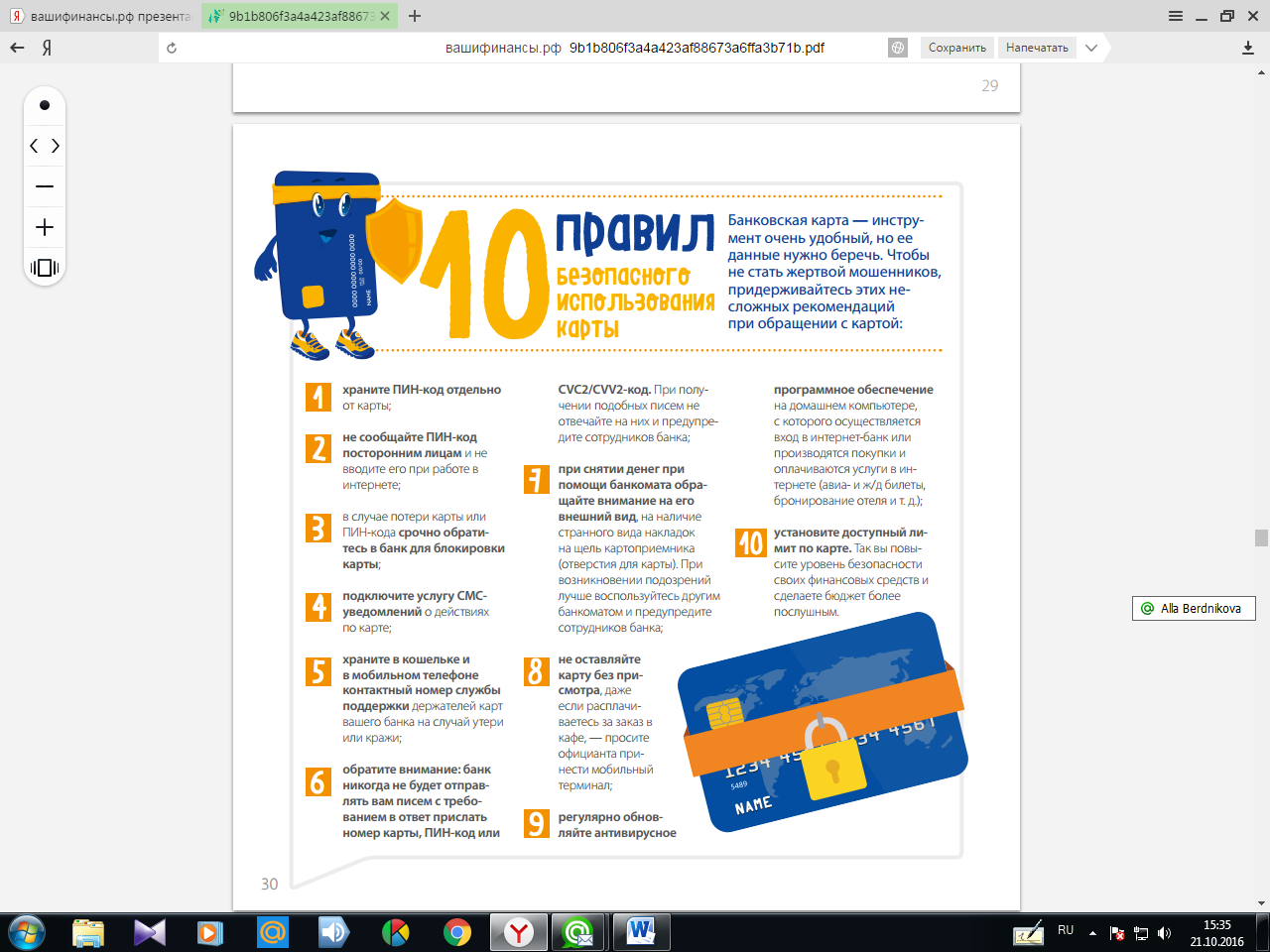 10 правил безопасного использования карты
установите доступный лимит по карте.  Так вы повысите уровень безопасности своих финансовых средств и сделайте бюджет более послушным .
10
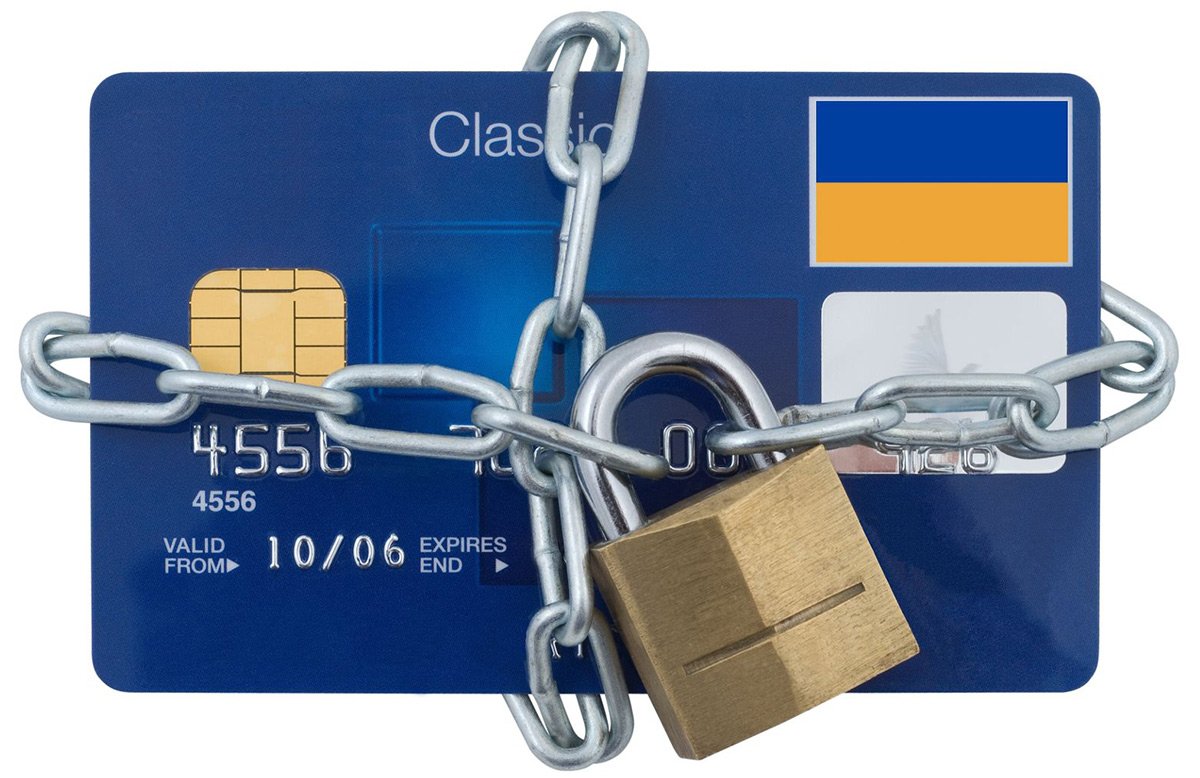 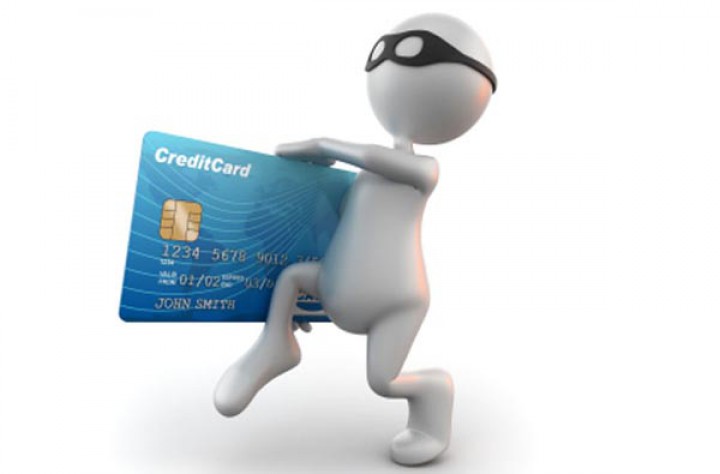